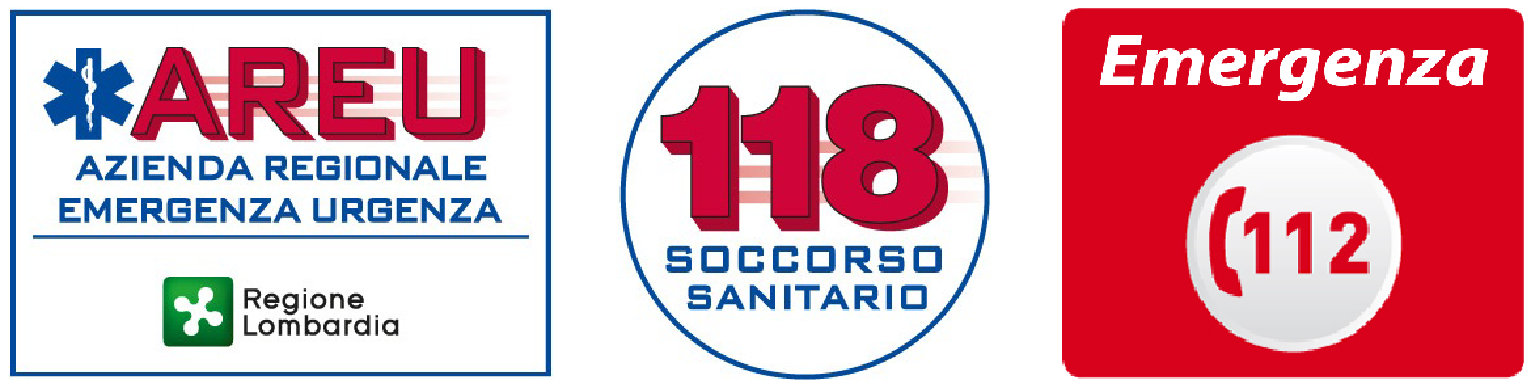 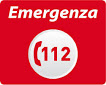 MODULO TSS
CAPITOLO D
Approccio psicologico e relazionale con l’utente
Addetto al Trasporto Sanitario Semplice
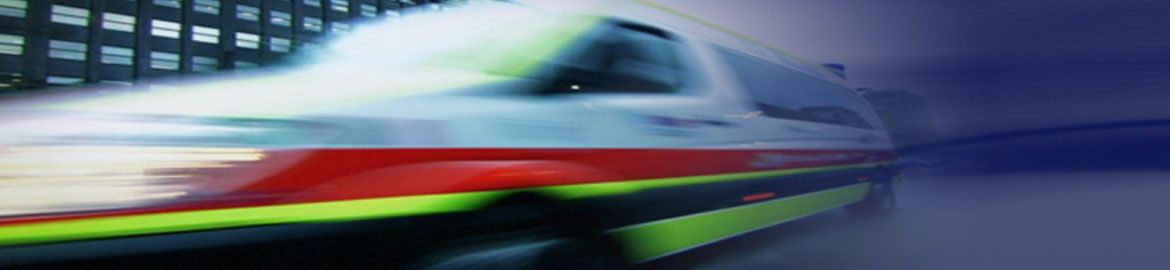 Struttura Formazione AREU
TSS
OBIETTIVI
OBIETTIVI
Relazionarsi in modo efficace

e

SAPER COMUNICARE  con gli utenti
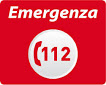 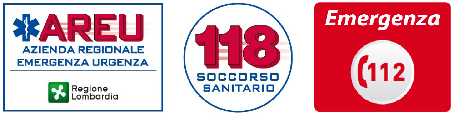 TSS
La base di una comunicazione efficace per relazionarsi con l’utente:
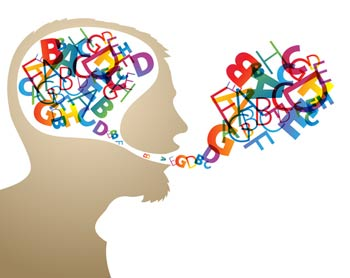 Presentarsi
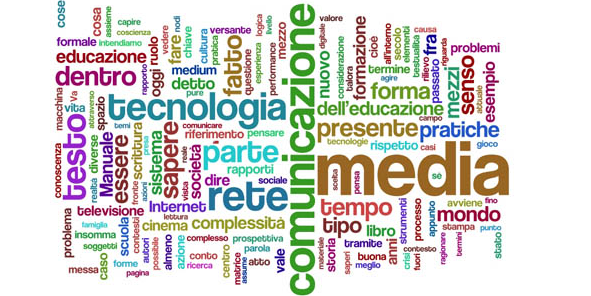 Ascoltare
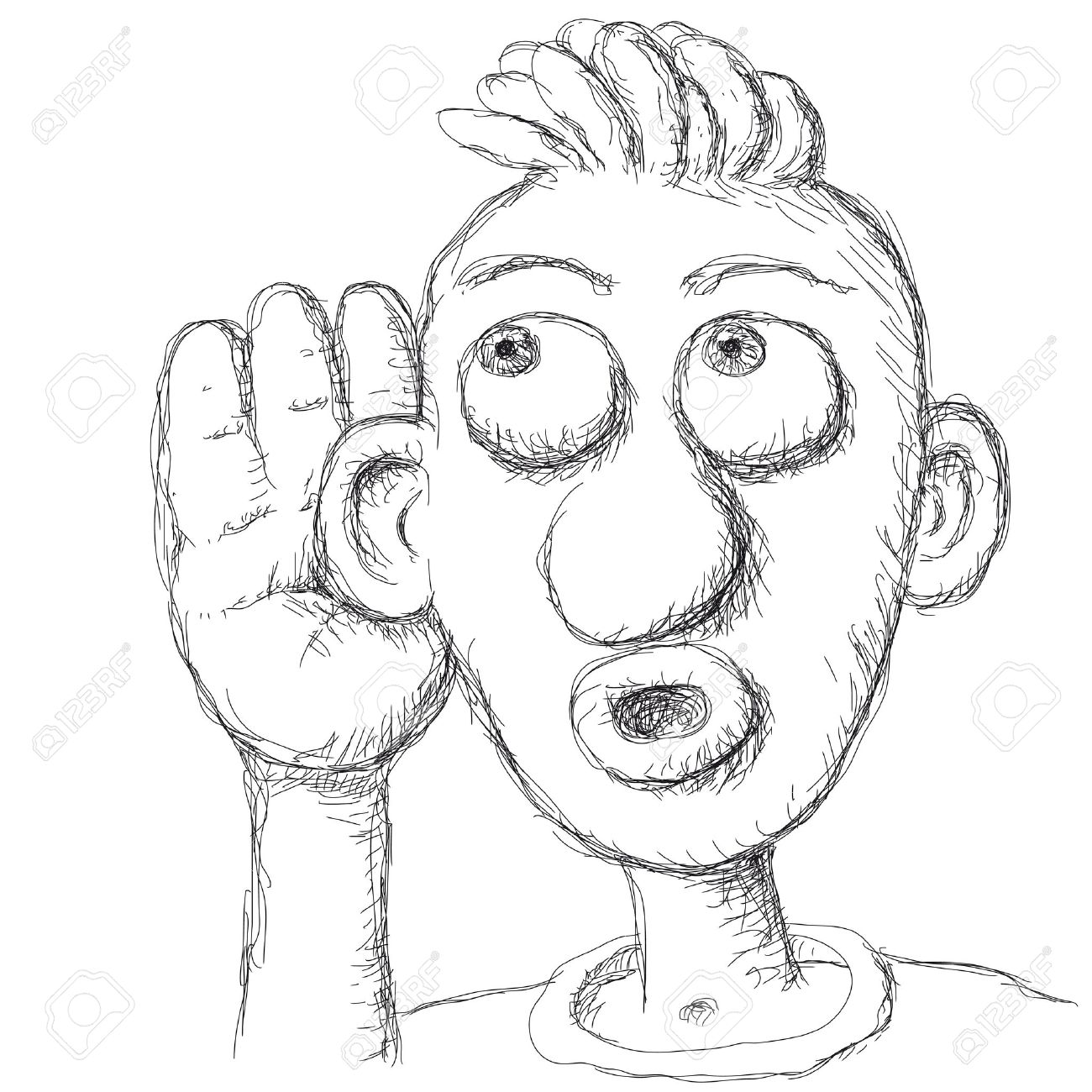 Spiegare
Rassicurare
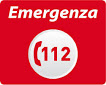 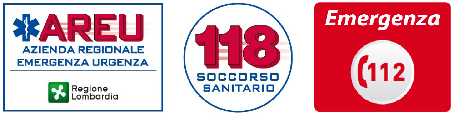 TSS
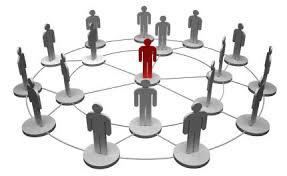 Comunicazione
Comunicare è l’azione del                                                “mettere in comune” tramite:
PAROLE DETTE O SCRITTE
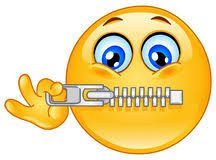 ma anche attraverso…
… IL SILENZIO
IL SOLO FATTO DI ESSERE PRESENTI E’ GIA’ COMUNICAZIONE…
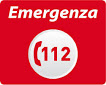 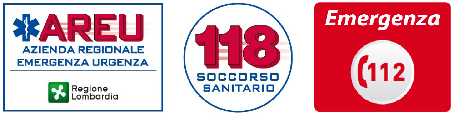 TSS
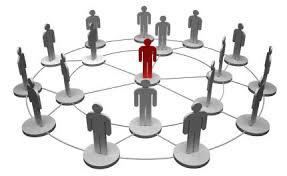 COMUNICAZIONE EFFICACE:
MANTIENI UN CONTATTO VISIVO CON LA PERSONA
 ASCOLTA ATTIVAMENTE ED EMPATIZZA
 CHIEDI INFORMAZIONI ALL’UTENTE/FAMIGLIA
 USA SEMPRE CORTESIA E RISPETTO
 USA UN LINGUAGGIO COMPRENSIBILE
 CHIAMA LA PERSONA CON IL SUO NOME (Sig.-Sig.ra..)
 NON PERDERE MAI LA CALMA
ATTENZIONE AL LINGUAGGIO NON VERBALE (MIMICA , GESTUALITA’ E CORPO), CHE SIA COERENTE CON IL LINGUAGGIO VERBALE
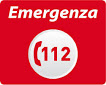 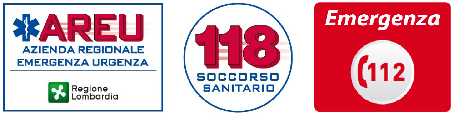 [Speaker Notes: L'empatia è la capacità di comprendere appieno lo stato d'animo altrui, sia che si tratti di gioia, che di dolore. Si concretizza con un atteggiamento verso gli altri caratterizzato da un impegno di comprensione dell'altro, escludendo ogni attitudine affettiva personale (simpatia, antipatia) e ogni giudizio morale.]
TSS
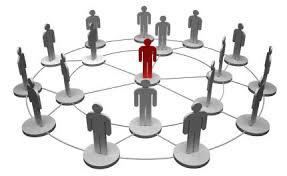 COMPORTAMENTI DA EVITARE:
CREARE ASPETTATIVE IRREALI
 FARSI GUIDARE DAI PREGIUDIZI
 VIOLARE LA PRIVACY
 ALZARE IL TONO DELLA VOCE SENZA MOTIVO
 INTERROMPERE L’INTERLOCUTORE
 CERCARE UN’ECCESSIVA CONFIDENZA
 PARLARE TROPPO
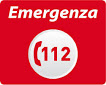 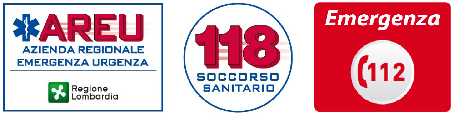 TSS
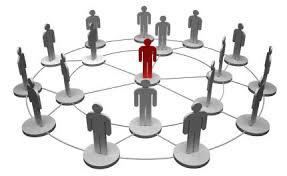 PER INSTAURARE UNA RELAZIONE EFFICACE:
PRESENTATI ALLA PERSONA E ALLA FAMIGLIA
 CHIEDI ALLA PERSONA COME SI CHIAMA
 PARLA CON CALMA  
 USA DOMANDE APERTE/CHIUSE APPROPRIATAMENTE
 NON NEGARE LA SOFFERENZA
 RISPONDI CORRETTAMENTE ED EDUCATAMENTE ALLE DOMANDE
 ASCOLTA EMPATICAMENTE LA PERSONA
 MOSTRA COMPETENZA E PROFESSIONALITÀ
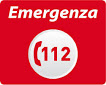 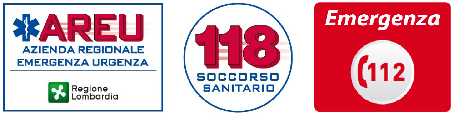 [Speaker Notes: Domanda aperta: prevede una risposta non pre-codificata, libera e permette di raccogliere maggiori informazioni (es. “come si sente ?”). Domanda chiusa: preveda la scelta di una risposte già codificate (es. “ha mal di testa ?” – si/no).]
TSS
con il bambino:
RICORDATI CHE DEVI DARE ATTENZIONE
anche al genitore/tutore
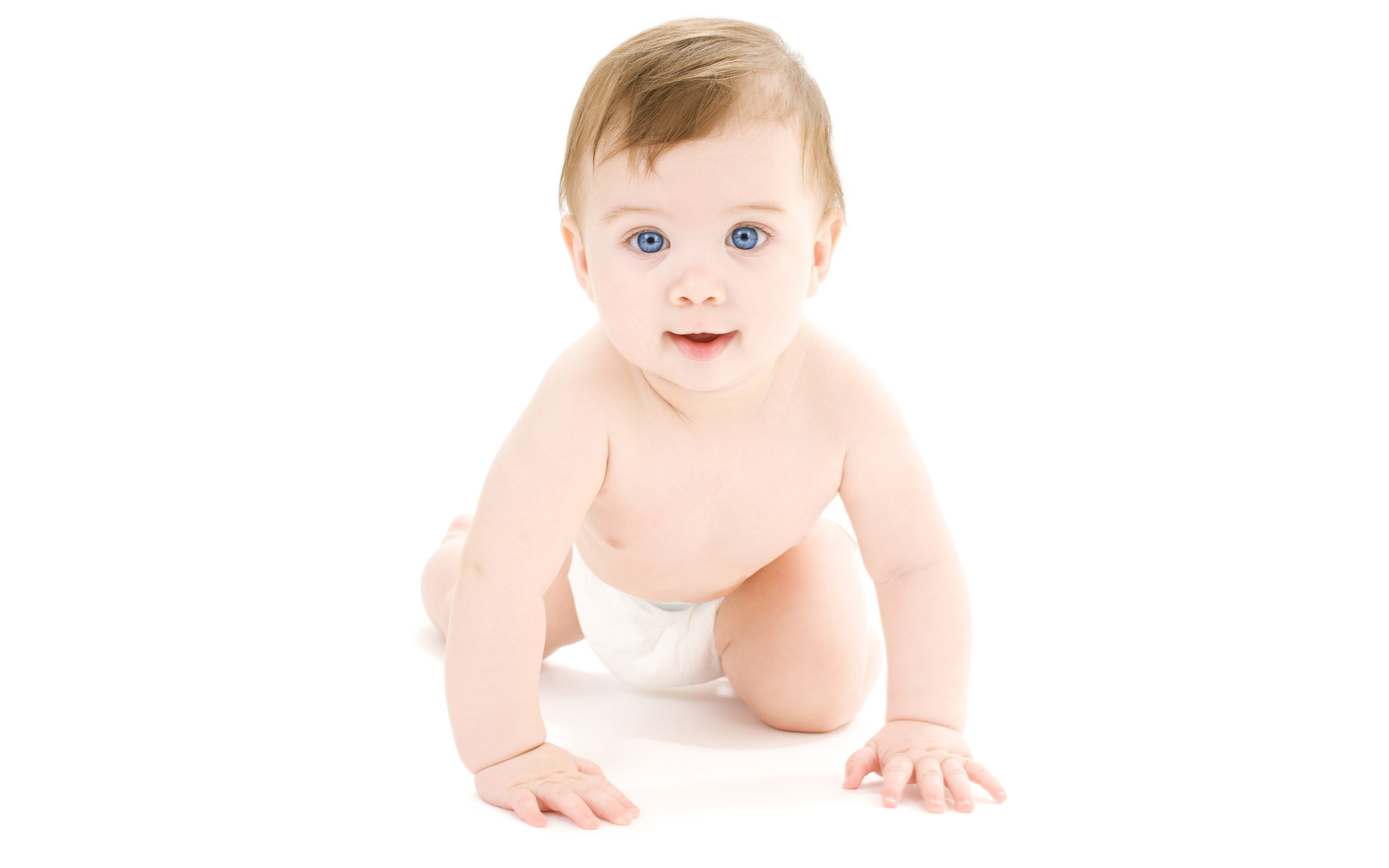 FAVORISCI  IL CONTATTO GENITORE/TUTORE
PARLA AL BAMBINO METTENDOTI ALLA SUA ALTEZZA (non parlargli mai dall’alto verso il basso)
USA UN TONO DI VOCE CALMO E RASSICURANTE
RISPETTA I SUOI TEMPI
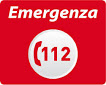 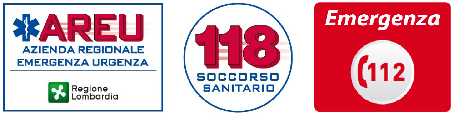 TSS
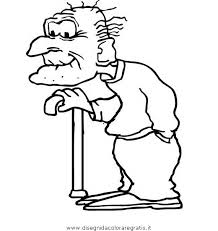 con  l’anziano:
DAI IL TEMPO SUFFICIENTE PER RISPONDERE ALLE DOMANDE /ELABORARE PENSIERI /ESPRIMERSI
USA UN TONO DI VOCE CALMO E RASSICURANTE
STAI ATTENTO AI DEFICIT COGNITIVI E FISICI
PERMETTI DI INDOSSARE GLI AUSILI INDISPENSABILI PER LE RELAZIONI SOCIALI (occhiali, apparecchio acustico, ecc.)
CONSIDERA SEMPRE I FAMILIARI O GLI AMICI
RICORDA L’IMPORTANZA DEL CONTATTO FISICO
USA SEMPRE IL DOVUTO RISPETTO
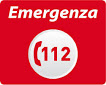 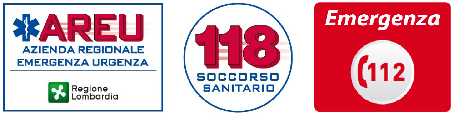 TSS
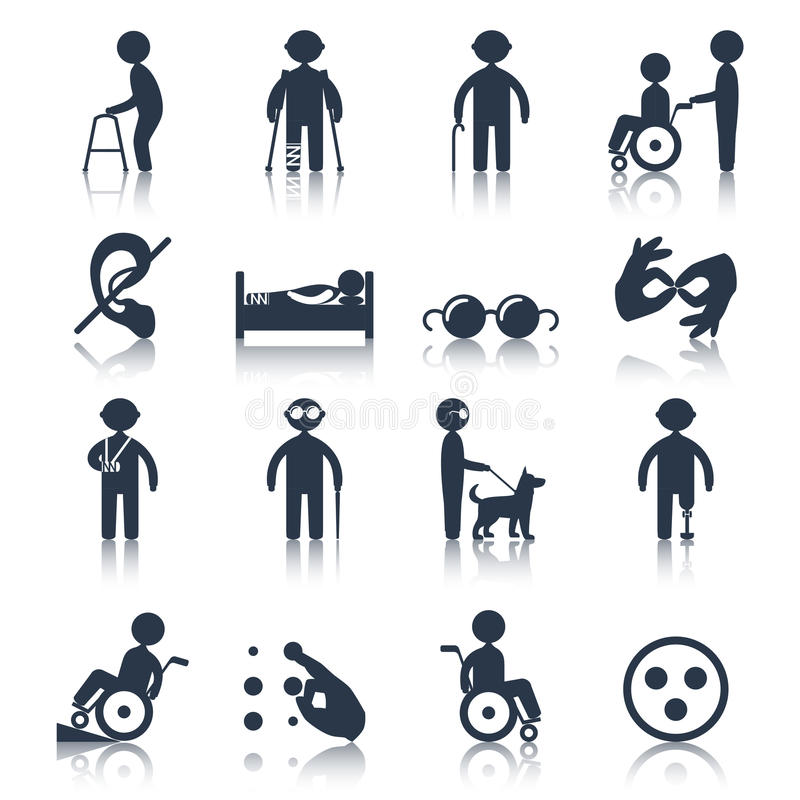 con  il paziente  diversamente abile:
VALUTA IL TIPO DI HANDICAP E IL GRADO DI AUTONOMIA
RISPETTA I SUOI TEMPI
MANTIENI SEMPRE IL LIVELLO VISIVO
RISPETTA LA PERSONA E NON IGNORARLA
PERMETTI DI PORTARE GLI AUSILI INDISPENSABILI PER LE RELAZIONI SOCIALI
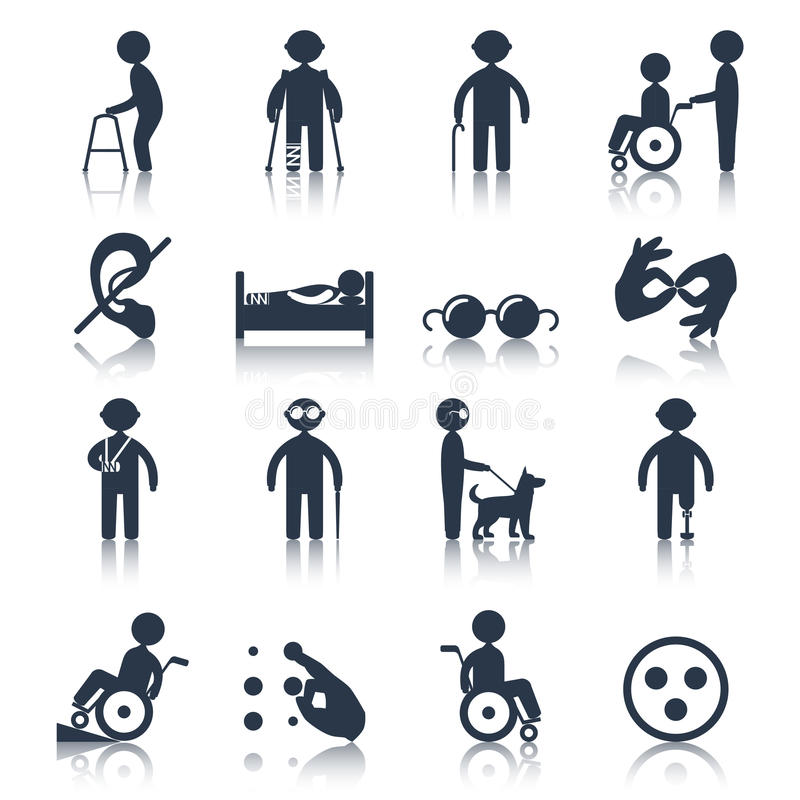 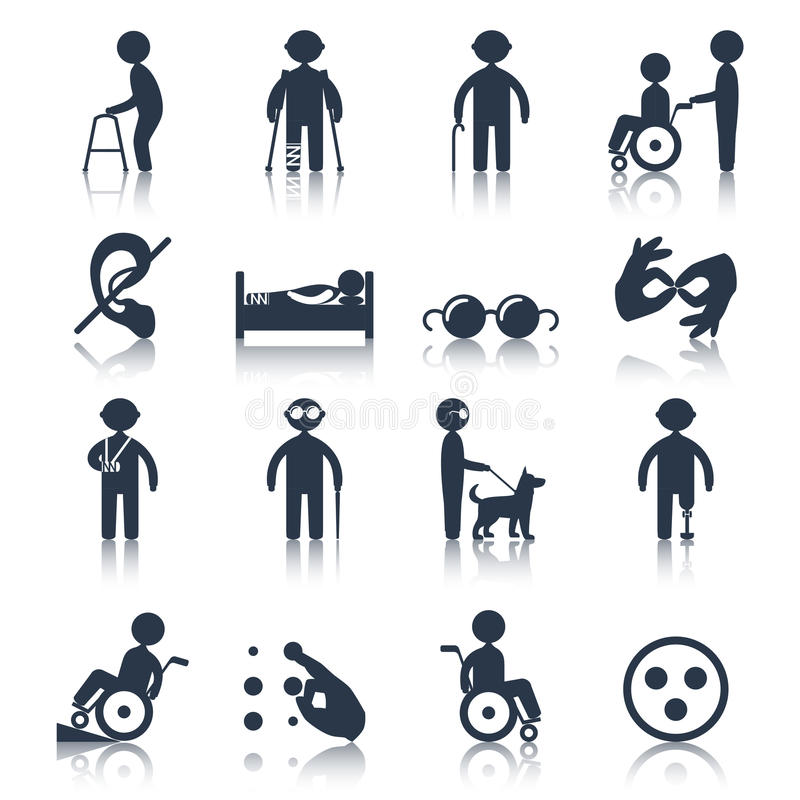 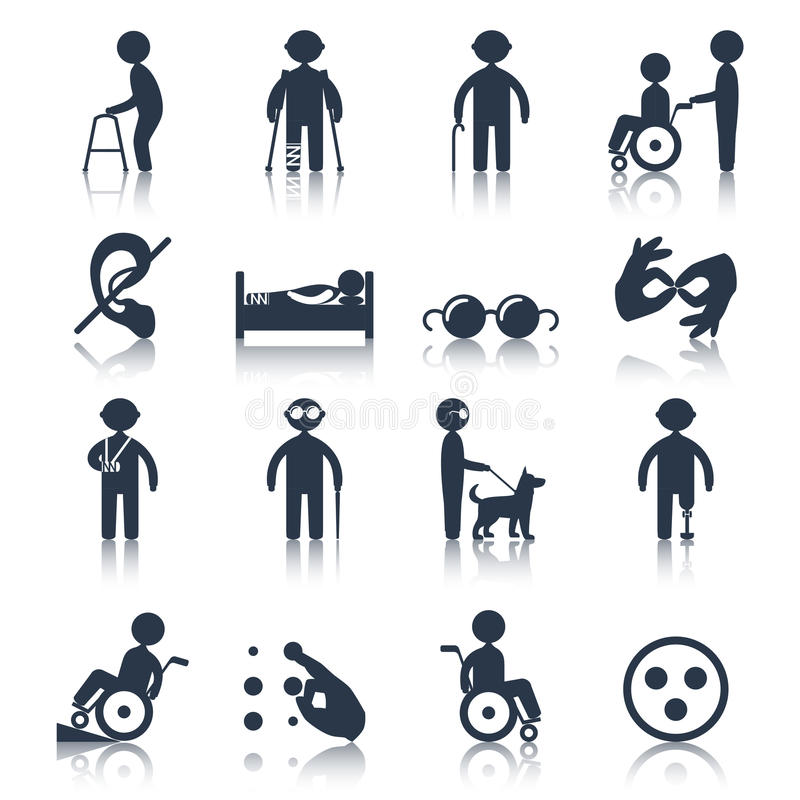 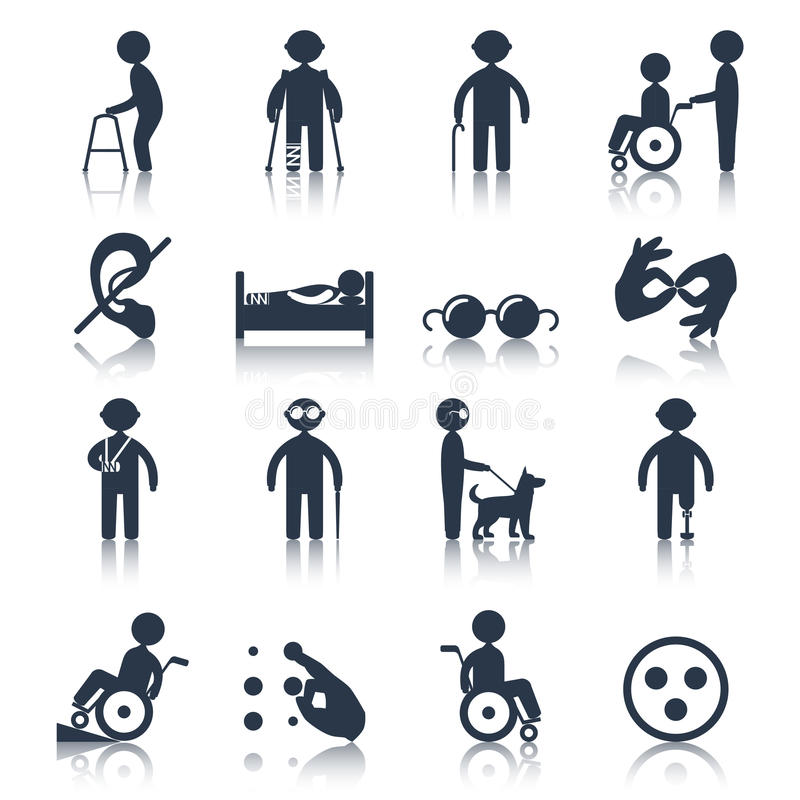 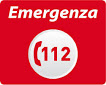 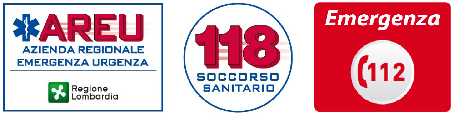 [Speaker Notes: Fare esempio sugli ausili ; bastone, stampelle, attenzione ai portatori di deficit visivi e/o acustici (auricolari)]
TSS
con lo straniero:
RISPETTA LA SUA CULTURA, LE SUE REGOLE E LA SUA RELIGIONE ANCHE QUANDO SONO MOLTO DIVERSE DALLE TUE
PARLA LENTAMENTE E CHIARAMENTE
SE HAI DIFFICOLTÀ A COMUNICARE UTILIZZA I GESTI
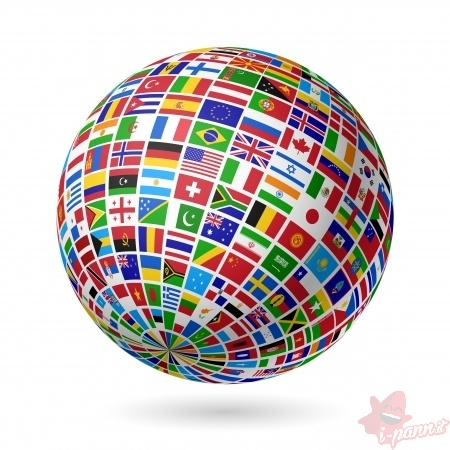 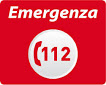 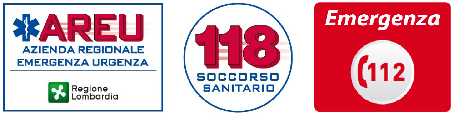 TSS
con il paziente affetto da disagio psichico:
NON NEGARE MAI RISPETTO E CONSIDERAZIONE
USA UN TONO DI VOCE CALMO E RASSICURANTE
UTILIZZA LA PAZIENZA E LA COMPRENSIONE
FAI ATTENZIONE ALLE DISABILITÀ FISICHE
SE È UTILE, COINVOLGI I FAMILIARI O GLI AMICI
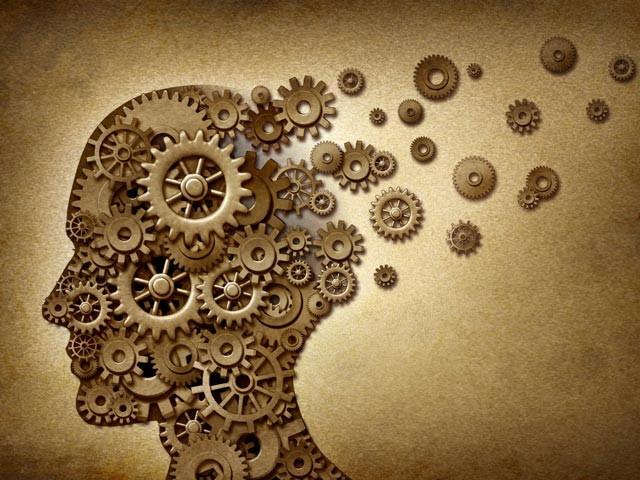 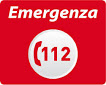 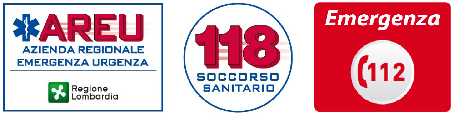 TSS
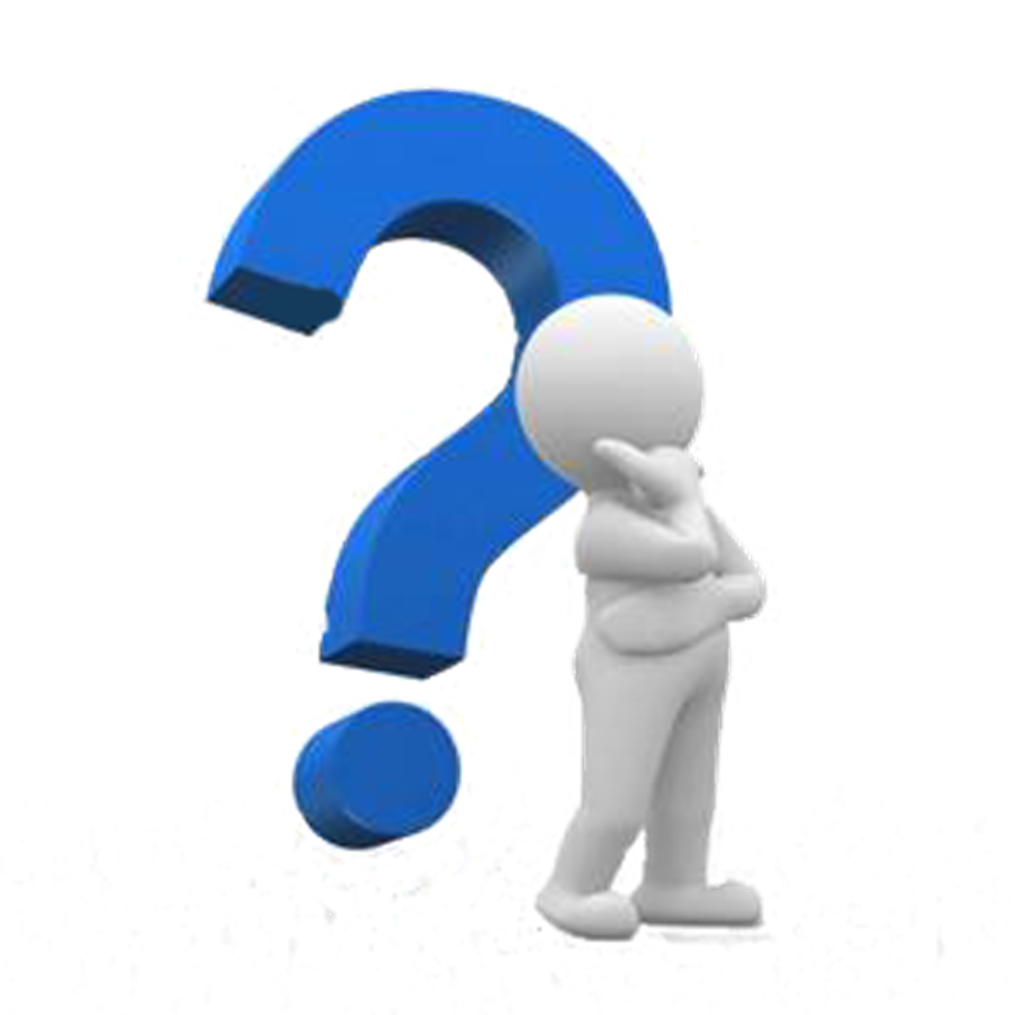 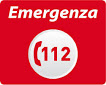 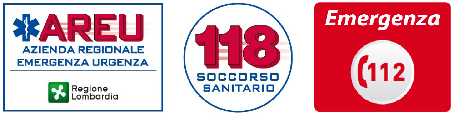 TSS
Conclusioni
LA COMUNICAZIONE E LA RELAZIONE CON L’UTENTE SONO PARTE INTEGRANTE DELL’ASSISTENZA ALLA PERSONA TRASPORTATA/ACCOMPAGNATA
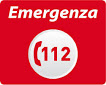 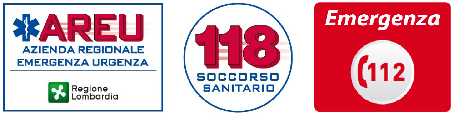